UČENICI OSMIH RAZREDA POD VODSTVOM NASTAVNICE ANKICE BRALIĆ NAPRAVILI PLAKATE NA TEMU OVISNOSTI. POGLEDAJMO!
OVISNOSTI
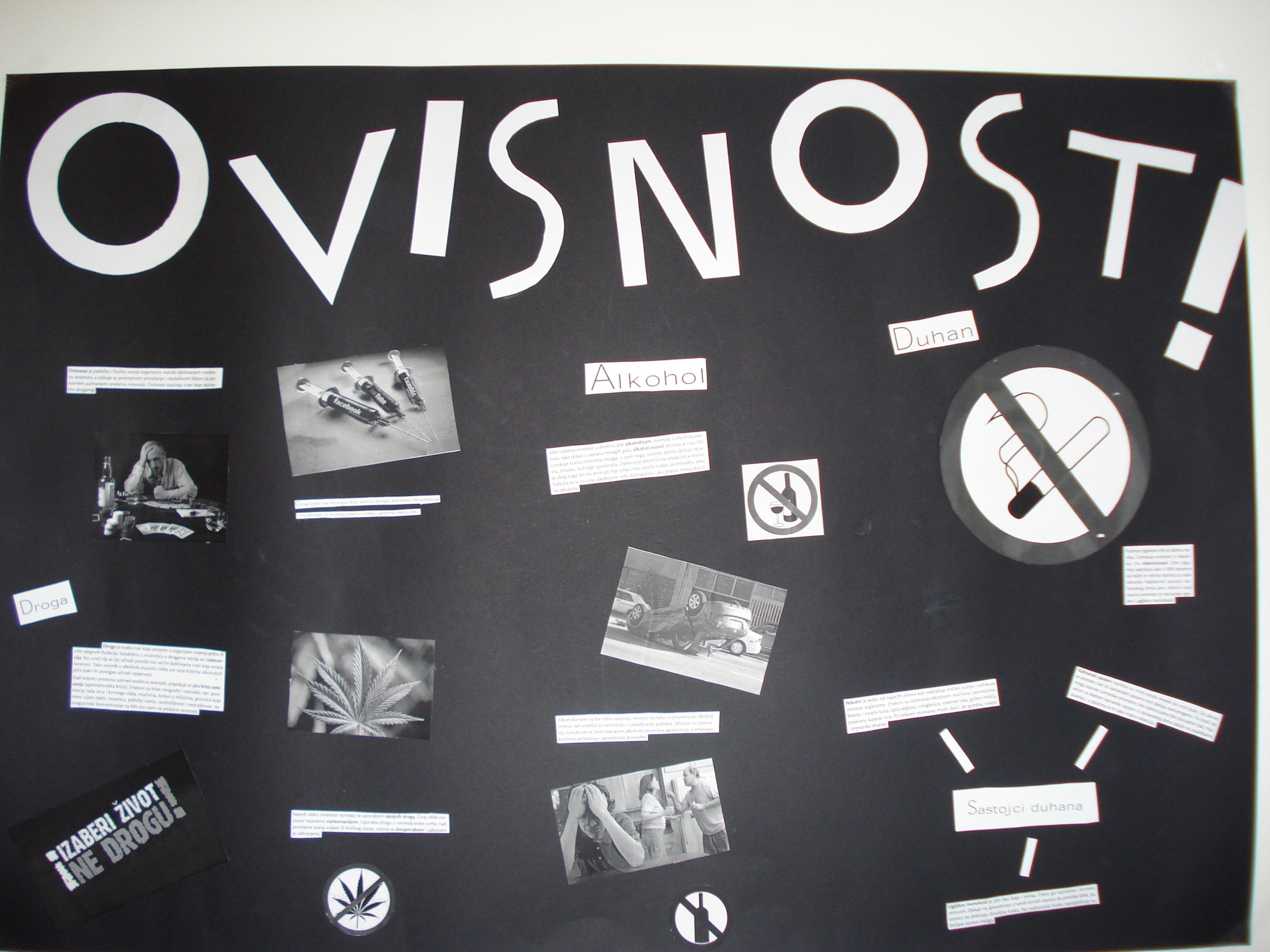 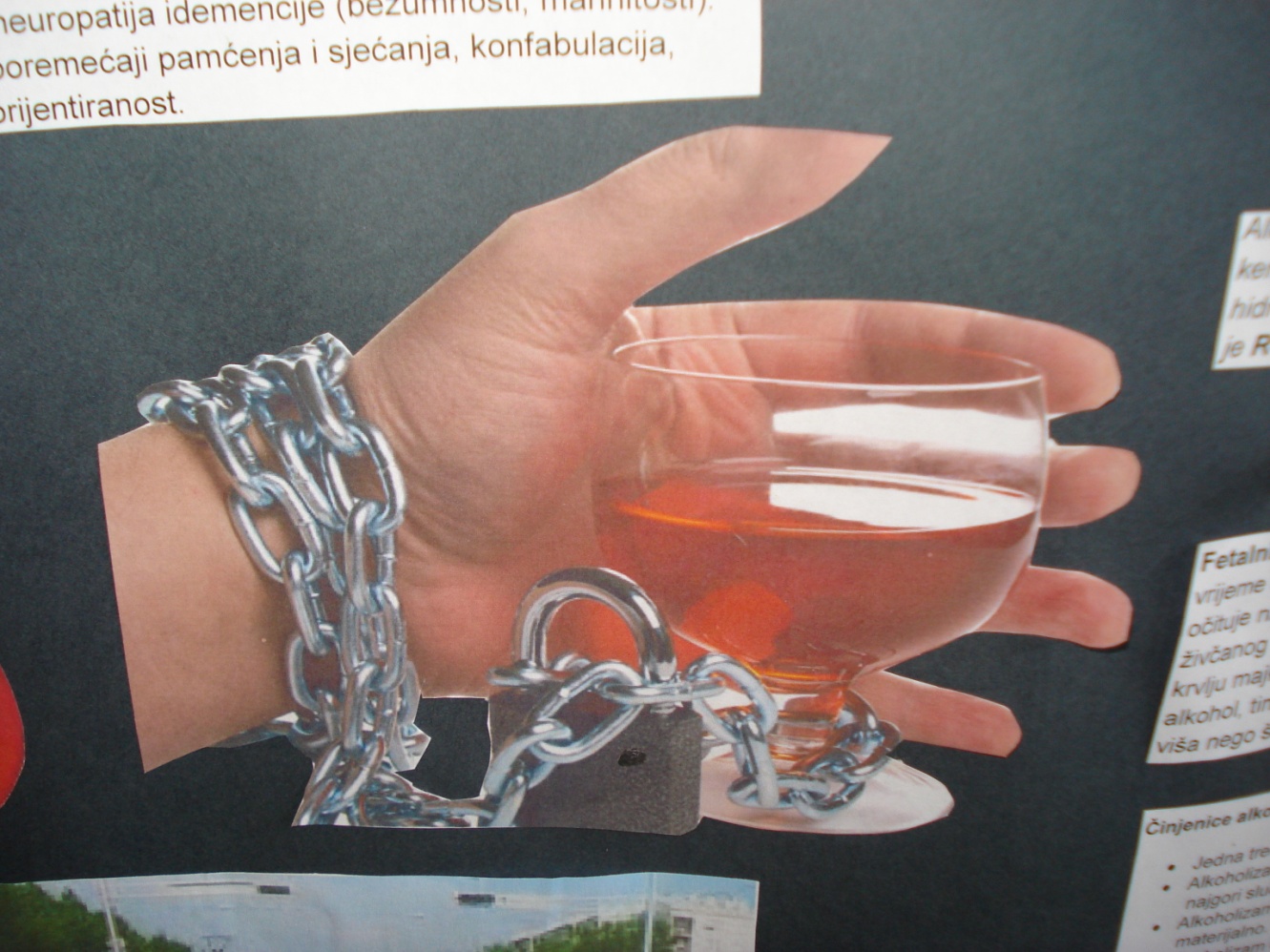 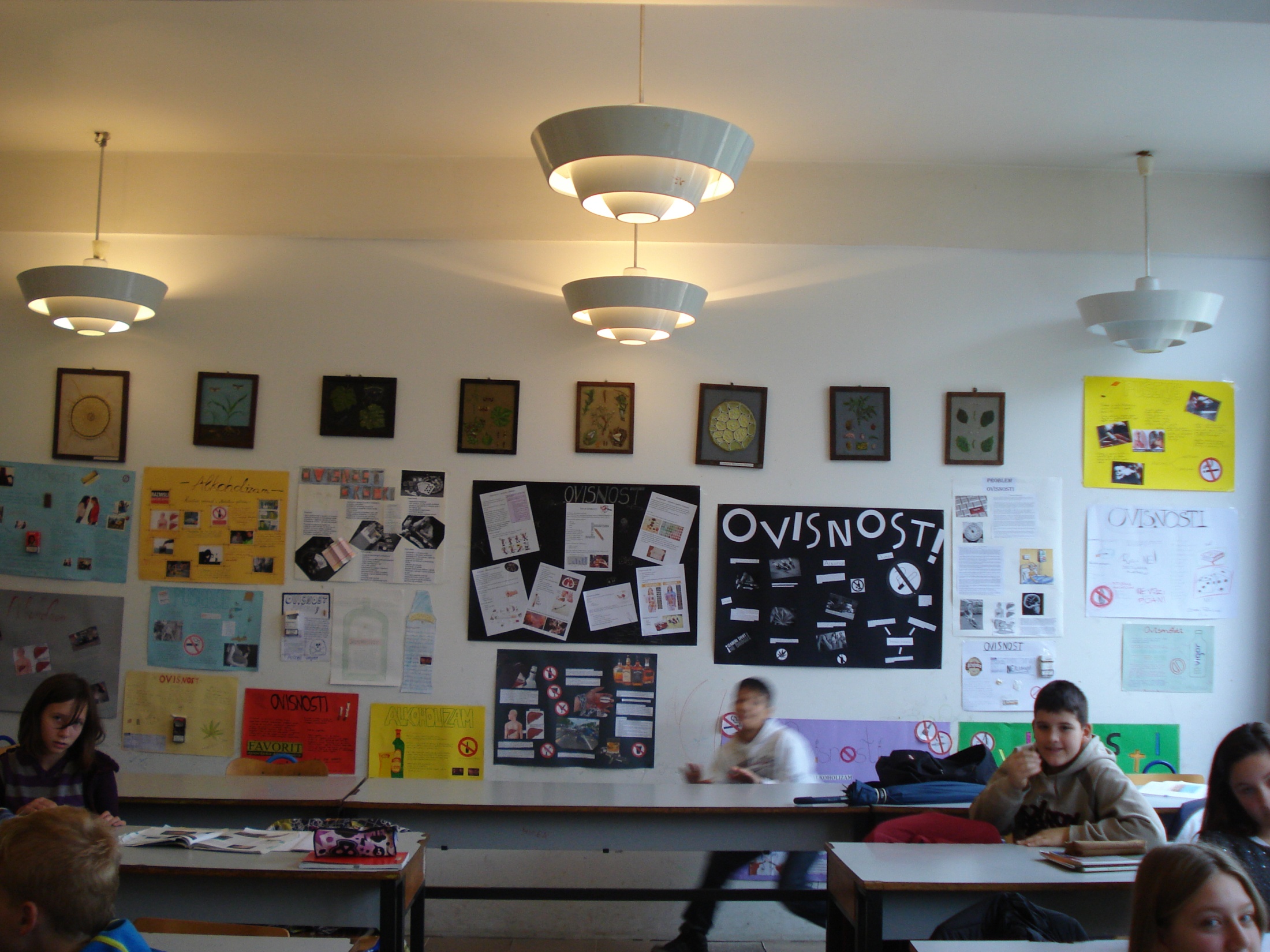 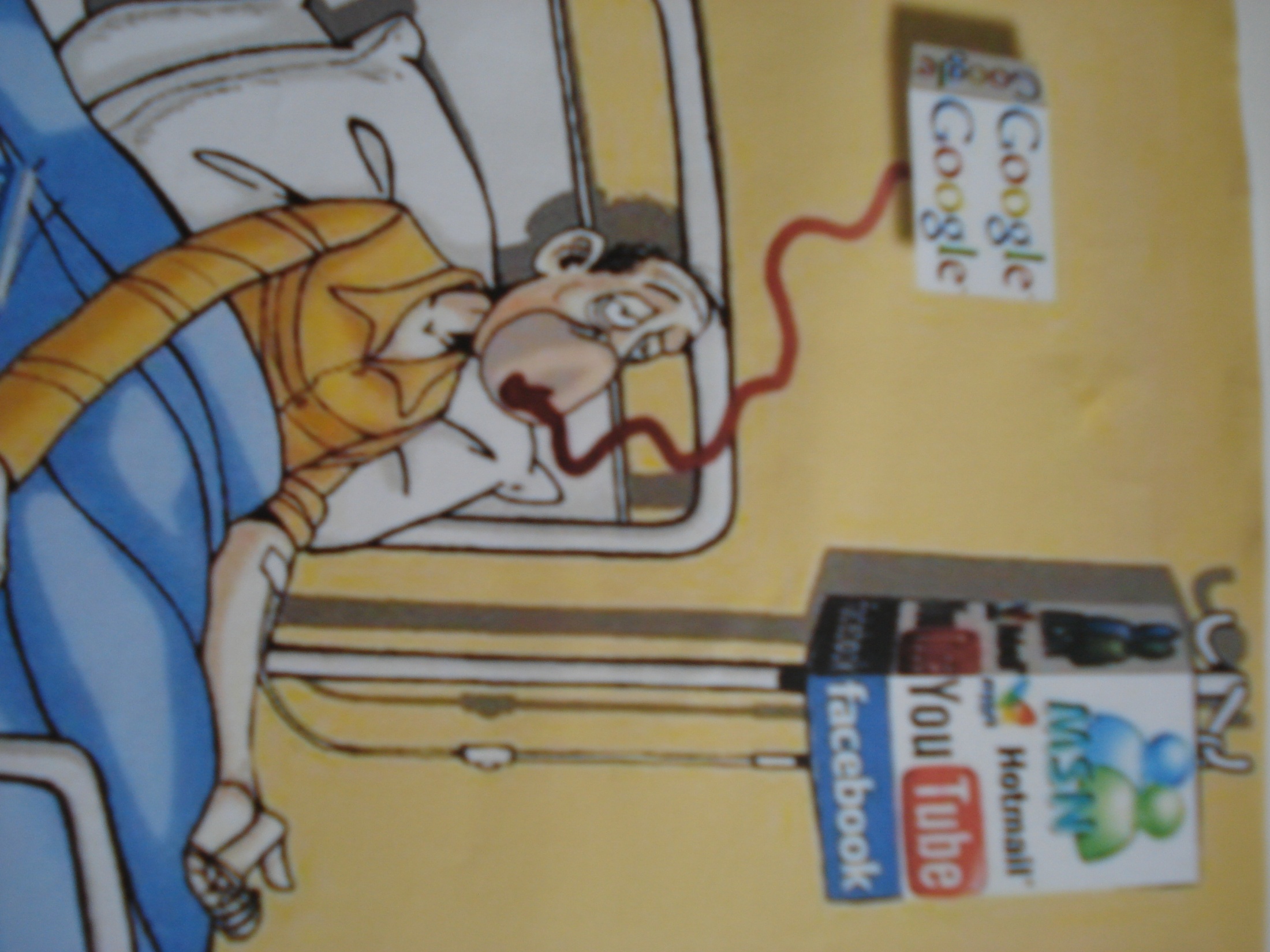 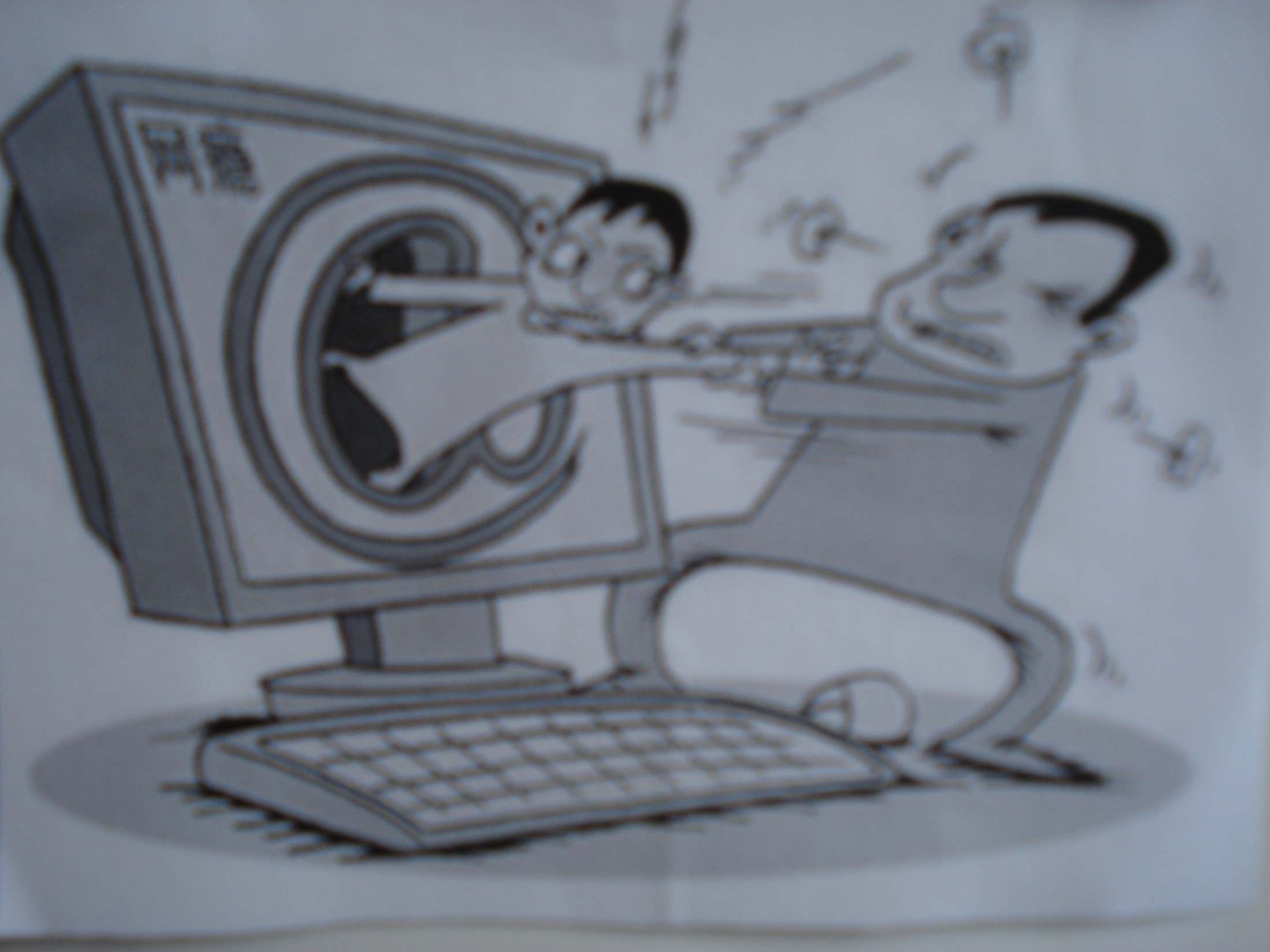 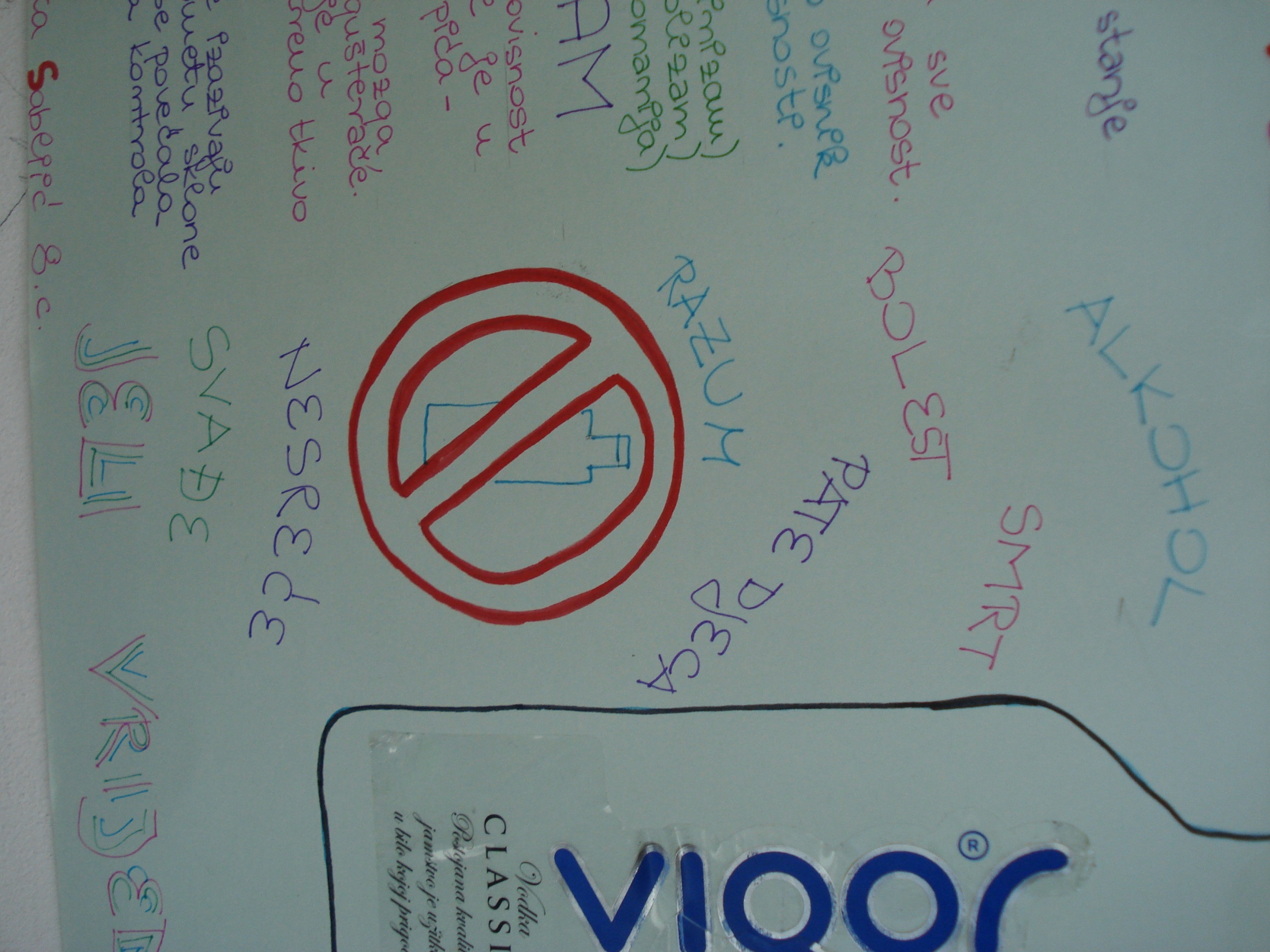 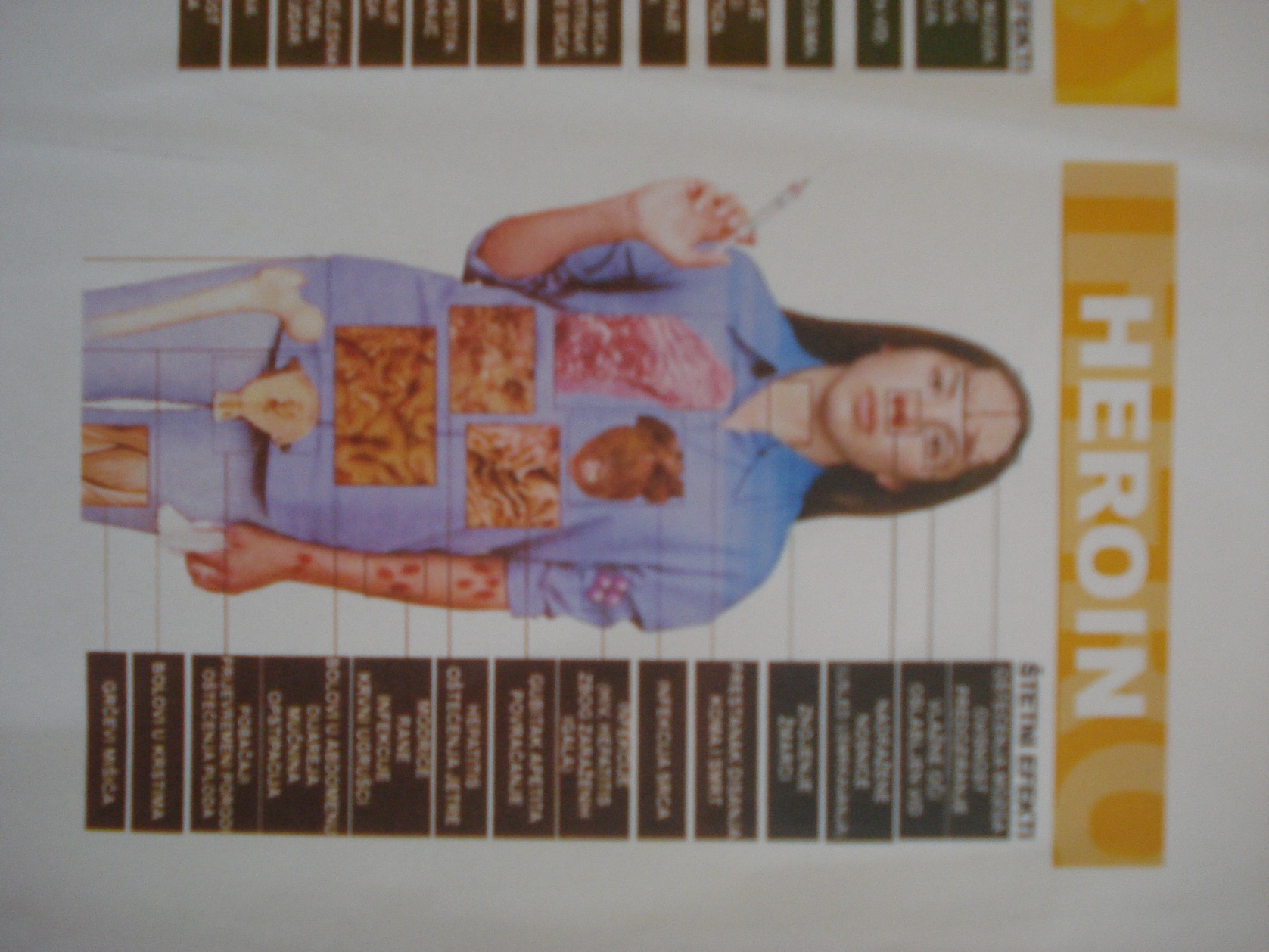 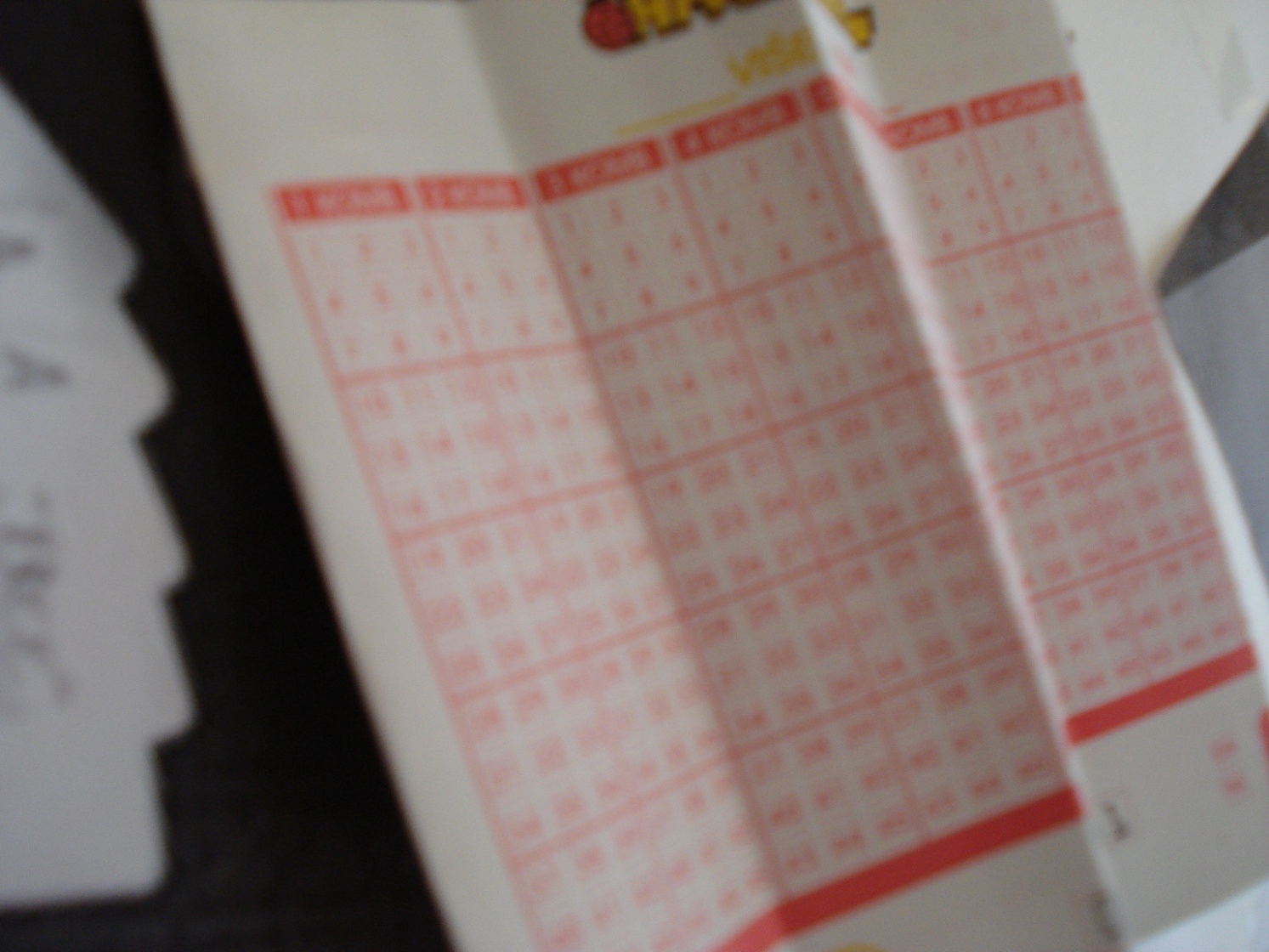 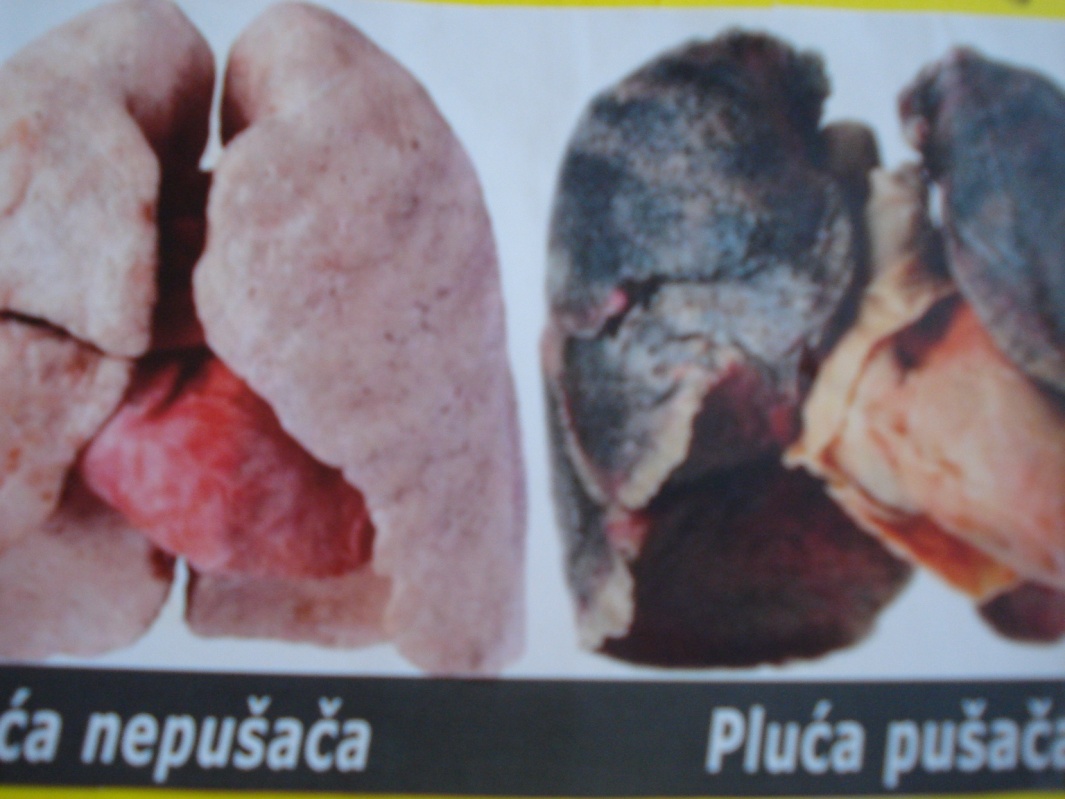 KRAJ